Основы ИндуизмаАналитическая перспектива
By:
Ashok Bedi, M.D.
Индуизм
Индуизм {Санскрит/Хинди - Hindū Dharma, также известный как Вечная (Sanātana) Дхарма, и Ведическая (Vaidika) Дхарма} является религией большей части населения Индии.
Индуизм основан на Ведах и верованиях других людей Индии. Это самая старая религия в мире из существующих.
Термин Индуизм неоднороден, поскольку индуизм состоит из нескольких философских школ. Он охватывает много религиозных ритуалов, которые широко варьируются на практике, а также много разнообразных сект и философий.
Индуисты почитают множество божеств, рассматривая их как проявления одного Высшего монистического Космического Духа - Брахмана, в то время как многие ответвления сосредотачиваются на исключительном понятии о Боге, как, например, в Вайшнавизме, Шиваизме и Шактизме
3/17/2014
Copyright - Ashok Bedi, M.D.
2
Этимология
Термин «Индуизм» возник на основе слова «Хинду», сформированного от «Синду» (सिन्धु, т.е. река Инд, в частности или любая река в целом). 
В Ригведе, индоарии называют свою землю Сапта Синду (земля семи рек северо-западного Индийского субконтинента, одной из которых была река Инд)
Древние греки заимствовали Персидский термин Indos, Indikos «Индиец», из которого было получено латинское Indianus – Индия.
3/17/2014
Copyright - Ashok Bedi, M.D.
3
Вечный Путь
Sanātana Dharma—" Вечная Дхарма(Этос, Закон, Ценности)"—традиционное название Индуизма, отсылает к идее о том что, преодолевая искусственные конструкции, определенные духовные принципы истинны всегда, представляя чистую науку о сознании.
Это сознание не только сознание тела или ума и интеллекта, но трансцендентальное состояние, которое существует внутри и за пределами нашего соматического существования, незапятнанная «Душа» всех.
Для Индуса религия – это вечный поиск божественного Брахмана "Высшей Имманентной и Трансцендентной  Истины" или Космического Духа.
У Индуизма заслуженная репутация религии, очень терпимой к другим религиям. Как выражено в стихе Риг-Веды:
ekam sat viprā bahudhā vadanti
Истина Одна, но мудрецы называют её многими именами
Rig Veda 1:164:46.
3/17/2014
Copyright - Ashok Bedi, M.D.
4
Основные убеждения
Темами, характерными для системы ценностей Индусов, является вера в Дхарму (индивидуальная этика, обязанности и обязательства),
Самсара (Реинкарнация/Перерождение), Карма(«действия», ведущие к причинно-следственной связи), и
Спасение (Moksha) каждой души с помощью различных путей, таких как Преданность (Bhakti), Самоотверженное действие (Karma) и Просвещение, Знание (Jñāna), и, конечно, вера в Бога (Īshvara).
Управляемая Кармой реинкарнация или переселение души в цикле рождения и смерти до тех пор, пока она не достигнет Мокши.
Философия кармы откладывает результаты свободного волеизъявления, каждое из которых оставляет свой ​​отпечаток на душе или самости, именуемой Атман (ātman).
3/17/2014
Copyright - Ashok Bedi, M.D.
5
Восточный Путь к индивидуацииМайя, Карма, Дхарма и Мокша
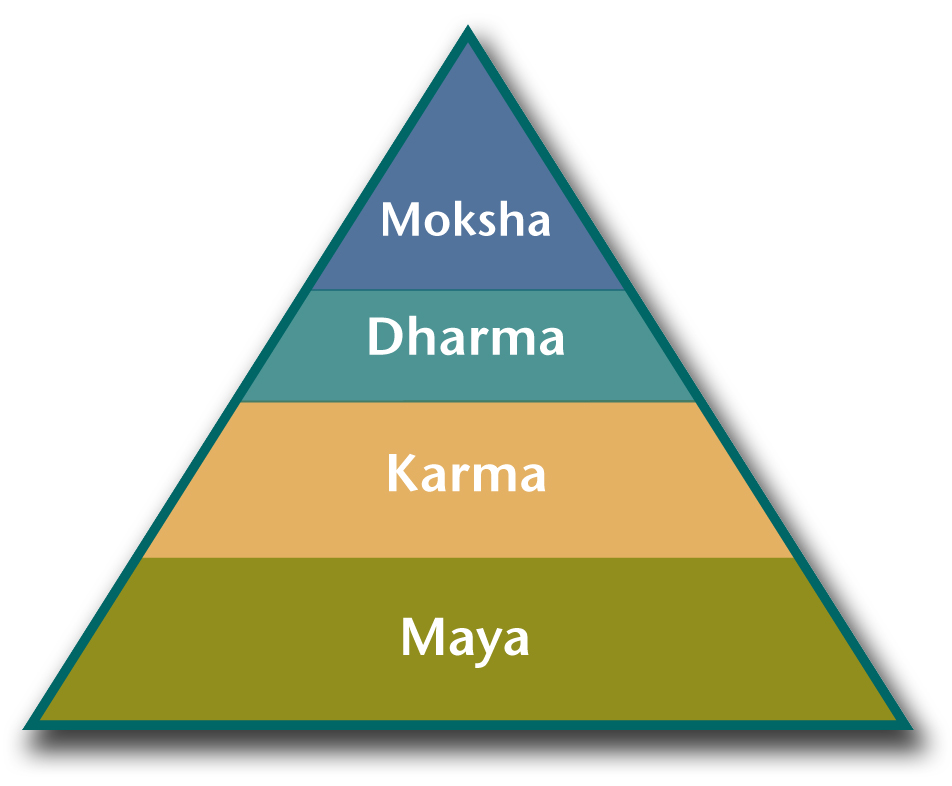 3/17/2014
Copyright - Ashok Bedi, M.D.
6
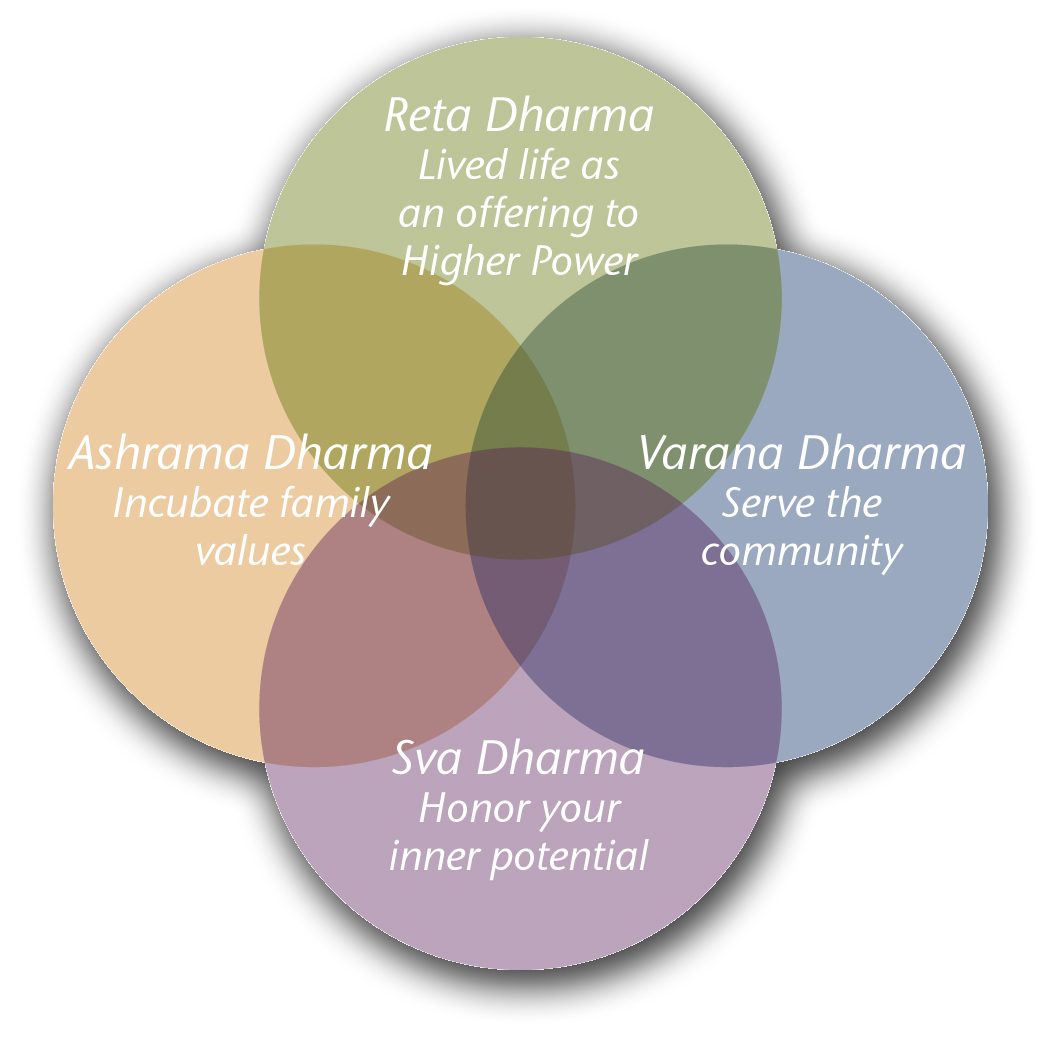 Четыре области душиИндуистская перспективаРита ДхармаПрожитая жизнь как подношение Высшей СилеАшрама ДхармаВзращивать семейные ценностиВарна ДхармаСлужить обществуШва ДхармаУважать свой внутренний потенциал
3/17/2014
Copyright - Ashok Bedi, M.D.
7
Проявления Кармы
Мечты
Фантазии
Сны
Случаи синхронии
Несчастные случаи
Медицинские и психиатрические симптомы
Комплексы
Путаницы отношений
Творческие проявления
3/17/2014
Copyright - Ashok Bedi, M.D.
8
Цель Души в этом Воплощении
Следование четырем Дхармам или развитие четырех потенциалов Души
Шва или Собственная Дхарма
Ашрама или Семейная Дхарма
Варна или Общественная Дхарма
Рита или Духовная Дхарма
Подготовка к слиянию с Духом
3/17/2014
Copyright - Ashok Bedi, M.D.
9
Душа и Дух
Как река впадает в океан 
Очищенная душа сливается с Духом
Душа - паломник, Дух - Пункт назначения 
Многие пути ведут душу к Духу 
Все великие религии и традиции мира предлагают "Путь" 
Путь не следует путать с Пунктом назначения
3/17/2014
Copyright - Ashok Bedi, M.D.
10
Цель этой жизни
Подготовка к слиянию нашей Души с Всеобщим, Изначальным Духом 
Индусы называют это Союзом Атмана и Брахмана - индивидуальной души и Мирового Духа
Наша задача в этой жизни - сделать нашу Душу достойной для слияния с Духом 
В этой жизни у молодой души есть возможность стать Старой Душой
3/17/2014
Copyright - Ashok Bedi, M.D.
11
Новая и Старая Душа
Если мы не выполняем задачу в этой жизни...
Мы реинкарнируем, чтобы завершить процесс
И мы оставляем неотработанную Карму на отработку следующим поколениям
Она становится Кармой Семьи или Рода
3/17/2014
Copyright - Ashok Bedi, M.D.
12
Семь смертных грехов по ГандиНовая и Старая Душа
Богатство без Труда 
Удовольствие без Совести
Наука без Человечности
Знание без Характера
Политика без Принципов 
Коммерция без Морали 
Поклонение без Жертвенности
3/17/2014
Copyright - Ashok Bedi, M.D.
13
Слияние Души с Духом
Это место бесконечного Духа
Достигая его, человек освобождается от иллюзии 
Пребывает в нем, даже во время смерти 
Каждый находит чистое спокойствие бесконечности
3/17/2014
Copyright - Ashok Bedi, M.D.
14
Архетипическая активацияВишну
Когда ни случается так, 
что приходит в упадок праведность, 
о Бхарата, 
и неправедность возвышается, 
тогда я создаю себя сам.
Ради защиты благочестивых, 
ради истребления злодеев, 
ради утверждения праведности 
являюсь я из века в век.

Ref: Bhagwad Gita, Chaper 4, para7-8
Песнь Господа /пер.В.Г.Эрмана/
3/17/2014
Copyright - Ashok Bedi, M.D.
15
Божественная природа
Веды изображают Брахмана как Окончательную Реальность, Абсолютную или Вселенскую Душу (Paramātman)
Он – основной принцип, не имеющий начала и окончания, 
Тот, кто скрыт во всем и кто является причиной, источником, материалом и влиянием для всех созданий - известных, неизвестных и ещё невозникших во всей вселенной.
3/17/2014
Copyright - Ashok Bedi, M.D.
16
Эго (Арджуна) и Душа/Дух (Кришна)
3/17/2014
Copyright - Ashok Bedi, M.D.
17
Эго и Душа
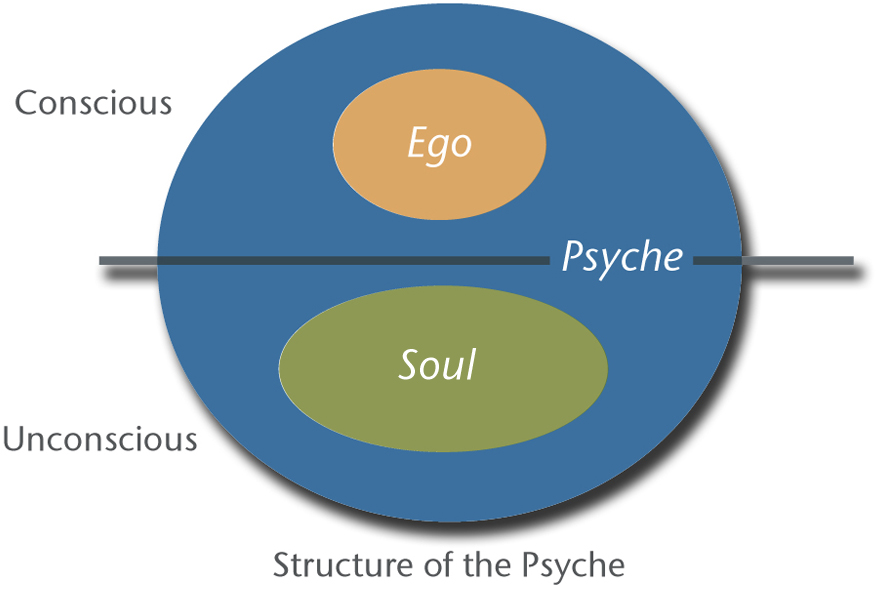 3/17/2014
Copyright - Ashok Bedi, M.D.
18
Эго и Самость
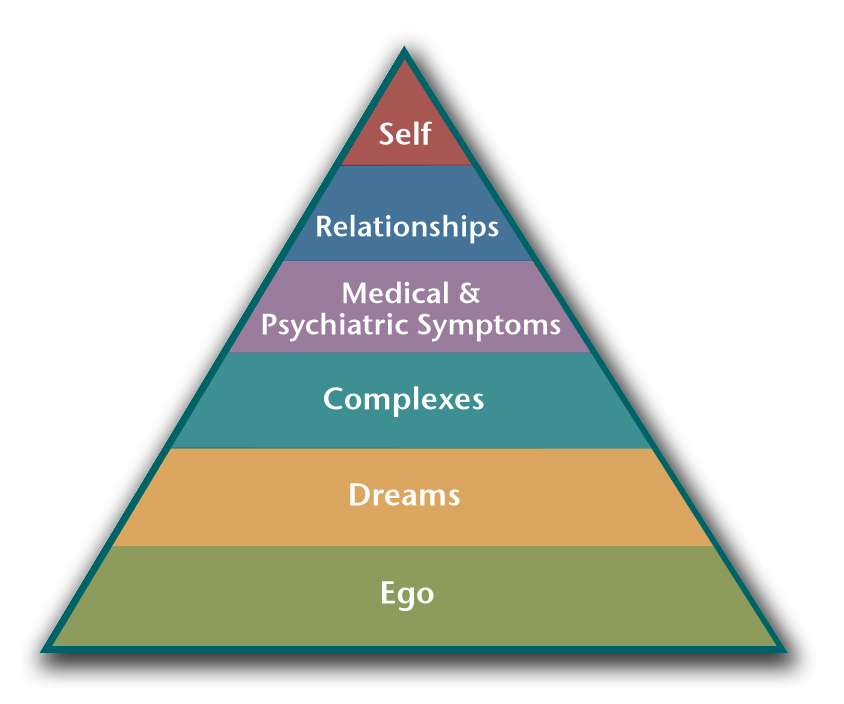 Самость

Отношения

Медицинские и психиатрическиесимптомыКомплексыСныЭго
3/17/2014
Copyright - Ashok Bedi, M.D.
19
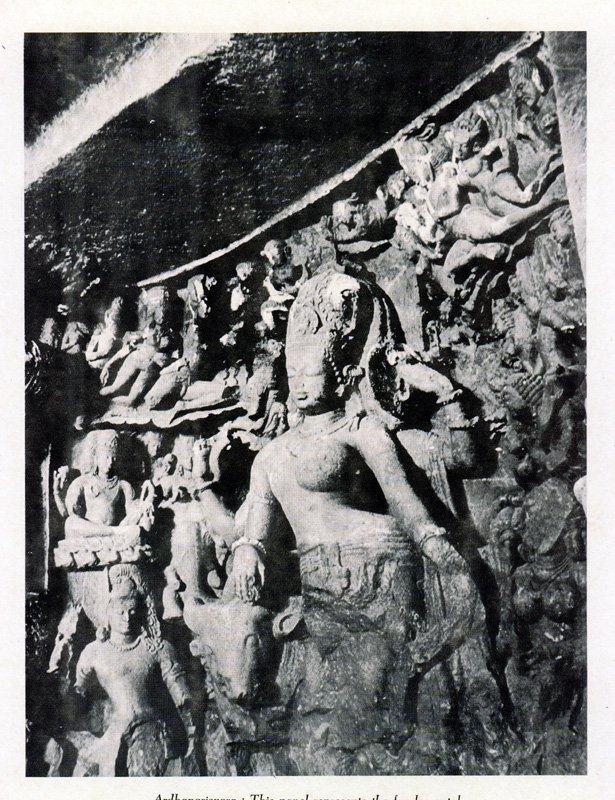 Анима и Анимус - Ардханаришвара
3/17/2014
Copyright - Ashok Bedi, M.D.
20
Эго – Атман - Брахман
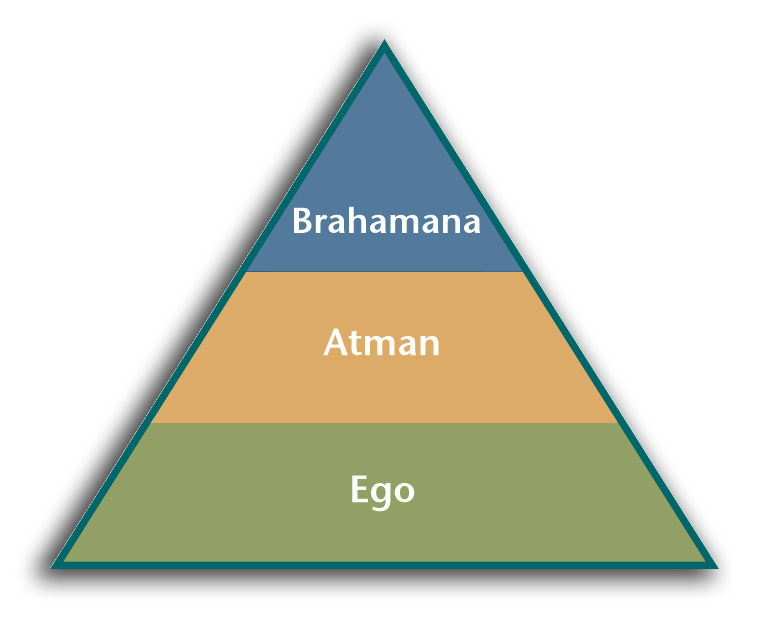 3/17/2014
Copyright - Ashok Bedi, M.D.
21
Четыре жизненных принципа
Другим важным аспектом Индуистской дхармы, общим практически для всех индусов является чатурварга, «четыре жизненых принципа». 
Это: дхарма, артха, кама, мокша. Говорится, что все существа ищут kāma (удовольствие, физическое или эмоциональное) и artha (материальное богатство), но вскоре, вместе со зрелостью, учатся управлять этими законными желаниями на более высоких уровнях dharma (праведности).
Конечно, единственной целью, которая действительно окончательна, достижение которой приводит к наивысшему счастью, является mokṣha (спасение), также известное как Mukti (духовное освобождение), Samādhi, Nirvāṇa или побег из Samsāra (цикл рождений и смертей).
3/17/2014
Copyright - Ashok Bedi, M.D.
22
Четыре стадии жизни
Человеческая жизнь делится на четыре Āshramas («фазы» или «стадии»). Это Brahmacharya, Gṛihastha, Vānaprastha и Sanyāsa. 
Первая четверть жизни, Брахмачарья («медитация или изучение Брахмана») под трезвым и чистым руководством Гуру, посвящается приобретению знаний, практике самоконтроля и полового воздержания, выстраивая ум для реализации истины
Грихастха стадия домовладельца, альтернативно известная как самсара, в которой женятся и удовлетворяют кама и артха в пределах супружеской и профессиональной жизни.
Ванапрастха - постепенное отдаление от материального мира, когда обязанности передают детям, а большую часть времени проводят в созерцании Божественного, совершая святые паломничества.
Наконец, в Саньясе, человек уходит в уединение, часто предполагаемое как отречение, чтобы найти Божественное через отделение от мирской жизни, и мирно оставить тело для следующей жизни (или для освобождения).
3/17/2014
Copyright - Ashok Bedi, M.D.
23
Четыре класса общества
Индуистское общество традиционно разделено на четыре класса на основе профессии —
Брахманы: (или Брамины (англ.): учителя и священники; 
Кшатрии: воины, короли и управляющие; 
Вайшьи: фермеры, продавцы, пастухи и бизнесмены; и 
Шудры: слуги и рабочии.
3/17/2014
Copyright - Ashok Bedi, M.D.
24
Индуистская философия: шесть ведических школ мысли
Шесть Āstika или ортодоксальных школ (признающих авторитет Вед) Индуистской философии Nyāya, Vaisheṣhika, Sāṃkhya, Yoga, Pūrva Mīmāṃsā (также называемая Mīmāṃsā), и Uttara Mīmāṃsā (называемая также Vedānta). 
Не Ведические школы (не ортодоксальные) называются Nāstika, относятся к Буддизму, Джайнизму и Локаяте.
Школами, которые продолжают обогащать индуизм сегодня, являются Yoga, Pūrva Mīmāṃsā, и Vedānta.
3/17/2014
Copyright - Ashok Bedi, M.D.
25
Йога
Йога означает союз и обычно интерпретируется как союз с Божественным, или интеграция тела, ума и духа.
Цель йоги – мокша, или самадхи. Она направлена на освобождение через разъединения духа (Пуруша) и природы (Пракрити), через медитативные, физические и духовные практик, наряду с твердой верой в Бога (Ишвара). 
Упанишады, Йога-Сутра мудреца Патанджали и Бхагавад-Гита обязательная литература для изучения Йоги; 
Они уточняют Раджа йогу, Бхакти Йогу, Карма Йогу и Джняна Йогу. 
Из них Йога-Сутра, по существу, компиляция и систематизация философии медитативной Йоги
3/17/2014
Copyright - Ashok Bedi, M.D.
26
Пурва-Мимамса
Главная цель Пурва(т.е., первой) Мимамсы (также называемой просто Мимамса) состояла в том, чтобы твердо установить авторитет Вед.
Следовательно, наиболее ценным вкладом этой школы в Индуизм была её формулировка правил интерпретации Вед. 
Его сторонники полагали истинное знание очевидно доказанным и попытались выяснить основу Ведической обрядовости посредством рассуждения. 
Эта философская школа формирует базис Современной Индуистской обрядовости (строго соблюдается только меньшинством), с верой в неотъемлемую власть ритуалов.
3/17/2014
Copyright - Ashok Bedi, M.D.
27
Уттара-Мимамса: Три школы Веданты
Школа Уттара («поздняя») Миманса – это, возможно, центральный столп Индуизма. Она, безусловно, была ответственна за новую волну философского и медитативного исследования, обновление веры и культурной реформы. 
Прежде всего связана с Упанишадами и их комментариями Бадараяны, Сутрами Веданты, Ведантской мыслью разделенной на три группы по инициативе мыслителя и писателя Ади Шанкары.
Большая часть Индуистской мысли сегодня в некотором роде касается изменений, затронутых Ведантской философией (например, ИСККОН*, следующее философии Ачинтья-бхеда-абхеда), сфокусированной на медитации, морали и сосредоточенности на Самости, а не на ритуалах и бессмысленных социальных различиях, таких как касты.

* Международное общество сознания Кришны
3/17/2014
Copyright - Ashok Bedi, M.D.
28
Важные темы и символы в Индуизме
Тилака (символ на лбу или между бровями) 
Тилака (или тилак) – знак, наносимый на лоб и другие части тела. Считается, что он символизирует необходимость культивировать супраментальное сознание, что достигается путем открытия мистического третьего глаза. Традиционно, в той или иной форме, тилака украшает всех индусов (как знак веры в определенной традиции, к которой они принадлежат), а также замужних женщин (чтобы обозначить замужество). В современных условиях, это чаще всего декоративная точка (или Бинди), наносимая женщинами на лоб. 
Тилакой Индусы подчеркивают медитацию, дающую знания за пределами ума и тела, что часто ассоциируется с божеством-аскетом Шивой. Мужчины тоже наносят на лоб эквивалент знака Тика (Тилака), как правило, по религиозным поводам, его формы часто представляют особую преданность определенному главному божеству: 'U' форма преданных Вишну, три горизонтальных линии - Шивы. Не редко обе формы объединяют в одну, обозначающую Хари-Хара (Вишну-Шива неразрывны).
3/17/2014
Copyright - Ashok Bedi, M.D.
29
Индуистская символика
Аум (или Ом, ॐ) является священным символом в Индуизме, и иногда ставится как префикс ко всем Индуистских мантрам и молитвам. 
Он содержит глубокое символическое послание Божественной изначальной вибрации Вселенной, представляя всё сущее, охватывая всю природу Единой Высшей Реальности
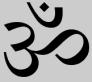 3/17/2014
Copyright - Ashok Bedi, M.D.
30
Аум (или Ом, ॐ)
3/17/2014
Copyright - Ashok Bedi, M.D.
31
Свастика
Свастика является Арья или благородным и благоприятным символом. 
Она обозначает чистоту души, сатья, правду и стабильность в пределах власти Брахмы или, альтернативно, Сурьи, солнца.
Его вращение в четырех направлениях использовалось, чтобы представлять много идей, но прежде всего эти четыре направления означают четыре Веды и их гармоничное целое.
3/17/2014
Copyright - Ashok Bedi, M.D.
32
Свастика
3/17/2014
Copyright - Ashok Bedi, M.D.
33
Священные писания
Веды, Пураны, Рамаяна, Махабхарата с одним из его разделов под названием Бхагавад-Гита, и Ману-смрити.
3/17/2014
Copyright - Ashok Bedi, M.D.
34
Веды
Веда это общее название для наиболее древней индийской священной литературы, то есть Ригведа, Яджурведа, Самаведа и Атхарваведа.
3/17/2014
Copyright - Ashok Bedi, M.D.
35
Четыре Веды
Ригведа - «Королевское Знание» 
 Самаведа - «Знание Песнопений»
 Яджурведа - «Знание Жертвенных ритуалов»
 Атхарваведа - «Знание Воплощений»
3/17/2014
Copyright - Ashok Bedi, M.D.
36
Священные Индуистские Писания
Два типа священных писаний в Индуизме: услышанное (шрути) и запомненное (смрити).
3/17/2014
Copyright - Ashok Bedi, M.D.
37
Веды
Веды - самые старые Индуистские священные писания и более старые, чем священные писания любой другой крупной религии.
Учения Вед существовали на протяжении столетий, прежде чем они были, наконец, записаны.
Существует четыре Веды - Ригведа, Яджурведа, Самаведа и Атхарваведа.
3/17/2014
Copyright - Ashok Bedi, M.D.
38
Структура Вед
Каждая Веда состоит из четырех частей - Самхиты или мантры, Брахманы, Араньяки и Упанишады.
Самхиты содержат молитвы и гимны, и являются самой старой частью. Брахманы имеют дело с ритуалами и теологией, и включают объяснения Самхит. Араньяки или лесные книги - мистические толкования мантр и ритуалов, и Упанишады – работы по мистицизму и философии, написанные в форме диалогов.
3/17/2014
Copyright - Ashok Bedi, M.D.
39
Шрути
Литература Шрути связана с привычкой древних Индуистских святых проводить уединенную жизнь в лесах, где они развили сознание, позволившее им 'услышать' или познать истины вселенной. Литература Шрути делится на две части: Веды и Упанишады.
3/17/2014
Copyright - Ashok Bedi, M.D.
40
Веда
“Веда” означает мудрость, знание или видение, и выражает язык богов посредством человеческой речи. 
Законы Вед регулируют социальные, правовые, внутренние и религиозные обычаи Индусов и по сей день.
Верность соблюдению Индусами Ведических ритуалов при рождении, браке, смерти и т.д. является их неотложной обязанностью. 
Отображая мудрость длинной последовательности поколений мыслителей, они содержат в себе различные пласты мышления.
3/17/2014
Copyright - Ashok Bedi, M.D.
41
Структура Вед
Каждая Веда состоит из четырех частей - Самхиты (гимны), Брахманы (ритуалы), Араньяки (богословие) и Упанишады (философия). 
Собрание мантр или гимнов называется Самхита. 
Брахманы – ритуальные тексты, включат религиозные предписания и обязанности. К каждой Веде прилагается несколько Брахманов.  
Упанишады образуют заключительные части Вед, и поэтому называются "Веданта" или окончание Вед и содержат суть Ведических учений. 
Упанишады и Араньяки являются заключительными частями Брахманов, в которых обсуждаются философские проблемы.
Араньяки (лесные тексты) служат объектами медитации для аскетов, живущих в лесах и имеющих дело с мистицизмом и символизмом.
3/17/2014
Copyright - Ashok Bedi, M.D.
42
Ригведа: Книга Мантр
Ригведа - собрание вдохновенных песен или гимнов и является главным источником информации о Ригведической цивилизации.
Самхита Ригведы или сборник мантр содержащий 1017 гимнов или «сукт», около 10 600 строф, разделенных на восемь «астак», каждая из которых содержит восемь «адхьяй» или глав, которые, в свою очередь, подразделяются на различные группы. 
Гимны являются работой многих авторов или провидцев, называемых «риши».
3/17/2014
Copyright - Ashok Bedi, M.D.
43
Семь Риши
Есть семь основных признанных провидцев: Атри, Канва, Васиштха, Вишвамитра, Джамадагни, Гаутама и Бхарадваджа. Ригведа описывает в подробностях социальную, религиозную, политическую и экономическую основы Ригведической цивилизации.
3/17/2014
Copyright - Ashok Bedi, M.D.
44
Самаведа: Книга песнопений
Самаведа является сборником литургических мелодий («саман»). Гимны в Самаведе, используемой в качестве музыкальных нот, были почти полностью взяты из Ригведы и не имеют каких-либо отличий. Таким образом, её текст является сокращенной версией Ригведы.
3/17/2014
Copyright - Ashok Bedi, M.D.
45
Яджурведа: Книга Ритуалов
Яджурведа – это также сборник литургий, созданный для удовлетворения требований религиозного церемониала. 
Яджурведа практически служила путеводителем для священников, выполняющих жертвоприношения, произнося одновременно прозаические молитвы и жертвенные формулы (‘яджу'). 
Она похожа на Древнеегипетскую «Книгу Мёртвых»
Существуют не менее шести редакций Яджурведы - Мадхьяндина, Канвы, Тайттирии, Катхаки, Майтрайни и Капиштхалы.
3/17/2014
Copyright - Ashok Bedi, M.D.
46
Атхарваведа: Книга Заклинаний
Последняя из Вед абсолютно отличается от трех других, и по важности в отношении истории и социологии следует после Ригведы .
Иной дух пронизывает эту Веду. Его гимны имеют более разнообразный характер, чем Ригведа и также проще в плане языка. 
Фактически, многие ученые не считают её частью Вед вообще. 
Атхарваведа состоит из заклинаний и заговоров, распространенных в её время, и изображает более четкую картину Ведического общества.
3/17/2014
Copyright - Ashok Bedi, M.D.
47
Упанишады: Универсальные Инсайты
Упанишады формируют ядро индийской философии. Упанишады – удивительное собрание сочинений на основе оригинальных устных передач.
Именно здесь мы находим все основные учения, являющиеся центральными в Индуизме
понятие «кармы» (действие), 
«пунарджанма» (реинкарнация), 
«мокша» (нирвана), 
«атман» (душа), и 
«Брахман» (Абсолют). 
Они также излагают главные Ведические доктрины самореализации, йоги и медитации.
3/17/2014
Copyright - Ashok Bedi, M.D.
48
Значение термина
Термин «Упанишада» буквально означает, "сидя рядом" или "сидя близко к", и подразумевает внимательное слушание мистических доктрин гуру или духовного учителя, который постиг фундаментальные истины Вселенной.
В другом смысле этого слова, "Упанишада" означает "знание Брамы", с помощью которого уничтожается невежество. 
Некоторые другие возможные значения составного слова «Упанишада»: «размещение бок о бок» (эквивалентность или корреляция), «близкий подход» (к Абсолютному Существу), «тайная мудрость» или даже «сидя рядом с просветлённым».
3/17/2014
Copyright - Ashok Bedi, M.D.
49
Основные Книги
Хотя насчитывается более 200 Упанишад, только тринадцать были выделены как представляющие ключевые учения. Это: Чхандогья, Кена, Айтарея, Каушитаки, Катха, Мундака, Таиттрияка, Брихадараньяка, Шветашватара, Иша, Прашна, Мандукья и  Майтри Упанишады.
3/17/2014
Copyright - Ashok Bedi, M.D.
50
4 Упаведы или Вспомогательные Веды
Аюрведа – наука о жизни
Дханур-веда – наука обращения с оружием
Гандхарва-веда – наука о музыке и танцах
Джотиш-веда – наука об астрономии и астрологии
3/17/2014
Copyright - Ashok Bedi, M.D.
51
Пураны
Пураны - длинные рассказы в стихах, содержащие множество важных Индуистских мифов об Индуистских богах и богинях, и жизнях великих Индуистских героев. Они также описывают Индуистские верования о начале мира, и о том, как он периодически прекращает существовать и возрождается.
3/17/2014
Copyright - Ashok Bedi, M.D.
52
Рамаяна и Махабхарата
Рамаяна и Махабхарата – длинные эпосы. 
Рамаяна рассказывает о принце Рама и его попытках спасти Ситу, которая была похищена королём-демоном Раваной. 
Махабхарата описывает конфликт между двумя семьями двоюродных братьев, Пандавами и Кауравами. Как правило, Пандавов считают морально и этически превосходящими Кауравов.
3/17/2014
Copyright - Ashok Bedi, M.D.
53
Бхагавад-гита
Бхагавад-гита - философское произведение, являющееся частью Махабхараты.
В ней, бог Кришна и воин Пандавов Арджуна обсуждают смысл и природу существования.
3/17/2014
Copyright - Ashok Bedi, M.D.
54
Ману-смрити
В то время как Шрути имеют божественное происхождение, Смрити запоминались и составлялись людьми. 
Смрити направляют людей в повседневном поведении
Они представляют собой набор кодексов и правил, регулирующих действия человека, сообщества, общества и нации 
Ману-смрити (Законы Ману) является основным источником индуистского религиозного и социального права. 
Часть Ману-смрити устанавливает основу кастовой системы.
3/17/2014
Copyright - Ashok Bedi, M.D.
55